Process Control: Designing Process and Control Systems  for Dynamic Performance 

Chapter 10. Stability and Tuning
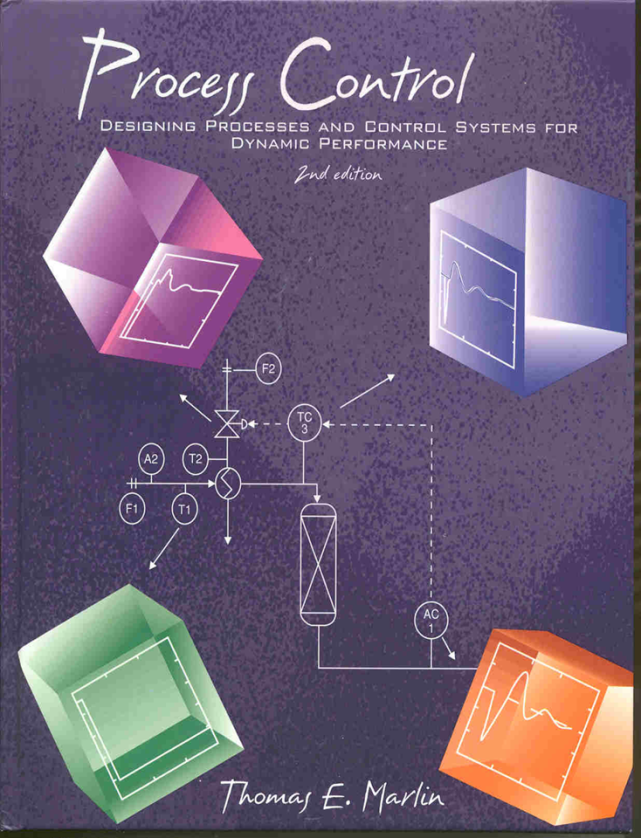 Copyright © Thomas Marlin 2013
The copyright holder provides a royalty-free license for use of this material at non-profit educational institutions
CHAPTER 10: STABILITY &TUNING
When I complete this chapter, I want to be 
able to do the following.
Determine the stability of a process without control
Determine the stability of a closed-loop feedback control system
Use these approaches to learn how dead time affects stability.
CHAPTER 10: STABILITY &TUNING
Outline of the lesson.
Define stability
Review determining the roots of the characteristic equation
Introduce the Bode stability method
Apply to determine some general trends in feedback systems
0.8
0.6
0.4
0.2
20
0
v1
0
-0.2
0
20
40
60
80
100
120
-20
TC
-40
0
20
40
60
80
100
120
v2
CHAPTER 10: STABILITY &TUNING
No!
or
Yes!
We influence stability when we implement control.  How do we achieve the influence we want?
1
1
0.5
0.5
0
0
-0.5
-0.5
-1
-1
1.5
1.5
0
0
0.5
0.5
1
1
CHAPTER 10: STABILITY &TUNING
First, let’s define stability: A system is stable if all bounded inputs to the system result in bounded outputs.
Sample
Inputs
Sample
Outputs
Process
bounded
bounded
unbounded
unbounded
CHAPTER 10: STABILITY &TUNING
Let’s review how we
determine the 
stability of a model.
G(s) = Y(s)/X(s)
Y(s) = [N(s)/D(s)] X(s)
With i the solution to the denominator of the transfer function being zero, D(s) = 0 giving s = 1, 2 , i ... .
Real, repeated i
Real, distinct i
Complex i
Class exercise
If all i are ???, Y(t) is stable
	If any one i is ???, Y(t) is unstable
CHAPTER 10: STABILITY &TUNING
With i the solutions to D(s) = 0, which is a polynomial.
1.	If all real [i] are < 0, Y(t) is stable
	If any one real [i] is  0, Y(t) is unstable
2.	If all i are real, Y(t) is overdamped (does not oscillate)
	If one pair of i are complex, Y(t) is underdamped
CHAPTER 10: STABILITY &TUNING
Quick review of model for closed-loop feedback system.
Gd(s)
D(s)
SP(s)
E(s)
CV(s)
MV(s)
+
+
GC(s)
Gv(s)
GP(s)
+
-
CVm(s)
GS(s)
Transfer functions
GC(s) = controller
Gv(s) = valve +
GP(s) = feedback process
GS(s) = sensor +
Gd(s) = disturbance process
Variables
CV(s) = controlled variable
CVm(s) = measured value of CV(s)
D(s) = disturbance
E(s) = error
MV(s) = manipulated variable
SP(s) = set point
Gd(s)
D(s)
SP(s)
E(s)
CV(s)
MV(s)
GC(s)
Gv(s)
GP(s)
+
+
+
-
CVm(s)
GS(s)
CHAPTER 10: STABILITY &TUNING
Set point response
Disturbance Response
The denominator determines the stability of
 the closed-loop feedback system!  We call it the
characteristic equation.
FS
solvent
FA
pure A
AC
CHAPTER 10: STABILITY &TUNING
Direction Solution for the Roots to determine the stability
Controller is a P-only controller.  Is the system stable?  Let’s evaluate the roots of the characteristic equation.
CHAPTER 10: STABILITY &TUNING
Plot of real and imaginary parts of the roots of the characteristic equation - three roots for cubic
0.5
0.4
0.3
Kc 
250                                         0
0.2
0.1
Imaginary
0
-0.1
As the controller gain, KC, is increased,
some roots approach, then cross the 
boundary (s=0) between stable and 
Unstable. Shaded is the unstable region.
-0.2
-0.3
-0.4
-0.5
-0.7
-0.6
-0.5
-0.4
-0.3
-0.2
-0.1
0
0.1
Real
Stable
Unstable
CHAPTER 10: STABILITY &TUNING
The denominator
 determines
 the stability of
 the closed-loop 
feedback system!
Set point response
Bode Stability Method
Calculating the roots is easy with standard software.  However, if the equation has a dead time, the term e -s appears. Therefore, we need another method.
Th method we will use next is the Bode Stability Method.
SP(s)
E(s)
CV(s)
MV(s)
+
+
GC(s)
Gv(s)
GP(s)
+
-
CVm(s)
Loop open
GS(s)
CHAPTER 10: STABILITY &TUNING
Bode Stability:  To understand, let’s do a thought experiment
FS
Loop open
solvent
FA
pure A
AC
SP
No forcing!!
No forcing!!
SP(s)
SP(s)
E(s)
E(s)
CV(s)
CV(s)
MV(s)
MV(s)
+
+
+
+
GC(s)
GC(s)
Gv(s)
Gv(s)
GP(s)
GP(s)
+
+
-
-
CVm(s)
CVm(s)
Loop closed
Loop closed
GS(s)
GS(s)
CHAPTER 10: STABILITY &TUNING
Bode Stability:  To understand, let’s do a thought experiment
No forcing!!
FS
Loop closed
solvent
FA
pure A
AC
SP
SP(s)
E(s)
CV(s)
MV(s)
+
+
GC(s)
Gv(s)
GP(s)
+
-
CVm(s)
Loop closed
GS(s)
CHAPTER 10: STABILITY &TUNING
Bode Stability:  To understand, let’s do a thought experiment
Under what conditions is the system stable (unstable)?
Hint: think about the sine wave as it travels around the loop once.
SP(s)
E(s)
CV(s)
MV(s)
+
+
GC(s)
Gv(s)
GP(s)
+
-
CVm(s)
Loop closed
GS(s)
CHAPTER 10: STABILITY &TUNING
Bode Stability:  To understand, let’s do a thought experiment
Under what conditions is the system stable (unstable)?
If the sine is larger in amplitude after one cycle; then it will increase each “time around” the loop.  The system will be unstable.
Now: at what frequency does the sine most reinforce itself?
SP(s)
E(s)
CV(s)
MV(s)
+
+
GC(s)
Gv(s)
GP(s)
+
-
CVm(s)
Loop closed
GS(s)
CHAPTER 10: STABILITY &TUNING
Bode Stability:  To understand, let’s do a thought experiment
Now: at what frequency does the sine most reinforce itself?
When the sine has a lag of 180° due to element dynamics,  the feedback will reinforce the oscillation (remember the - sign).  
This is the critical frequency.
SP(s)
E(s)
CV(s)
MV(s)
+
+
GC(s)
Gv(s)
GP(s)
+
-
CVm(s)
Loop closed
GS(s)
CHAPTER 10: STABILITY &TUNING
Bode Stability:  To understand, let’s do a thought experiment
Let’s put the results together. GOL(s) includes all elements in the closed loop.
At the critical frequency:  GOL(cj) = -180
The amplitude ratio: |GOL(cj) | < 1 for stability
                                     |GOL(cj) | > 1 for stability
See textbook for limitations
CHAPTER 10: STABILITY &TUNING
Bode Stability:  Let’s do an example: three-tank mixer 
		with 5 minutes dead time added
 GOL(cj) = -180          |GOL(cj) | < 1 for stability
Process
Controller tuning w/o dead time
From Ciancone correlations
2
10
1
10
Amplitude Ratio
0
10
-1
10
-2
-1
0
10
10
10
Frequency, w  (rad/time)
-50
-100
-150
Phase Angle (degrees)
-200
-250
-300
-2
-1
0
10
10
10
Frequency, w  (rad/time)
CHAPTER 10: STABILITY &TUNING
Bode Stability:  GOL(cj) = -180   |GOL(cj) | < 1 for stability
Conclusion?
|GOL(cj) | = 0.75
-180
Critical frequency
2
10
1
10
Amplitude Ratio
0
10
-1
10
-2
-1
0
10
10
10
Frequency, w  (rad/time)
-50
-100
-150
Phase Angle (degrees)
-200
-250
-300
-2
-1
0
10
10
10
Frequency, w  (rad/time)
CHAPTER 10: STABILITY &TUNING
Bode Stability:  GOL(cj) = -180   |GOL(cj) | < 1 for stability
Conclusion:
stable!!
|GOL(cj) | = 0.75 < 1
The sine will decrease in amplitude each time around the loop.
-180
Critical frequency
S-LOOP plots deviation variables (IAE = 42.1962)
2
1.5
Controlled Variable
1
0.5
0
0
50
100
150
200
250
Time
60
40
Manipulated Variable
20
0
0
50
100
150
200
250
Time
CHAPTER 10: STABILITY &TUNING
Stable, but
performance 
poor, why?
S-LOOP plots deviation variables (IAE = 42.1962)
2
1.5
Controlled Variable
1
0.5
0
0
50
100
150
200
250
Time
60
40
Manipulated Variable
20
0
0
50
100
150
200
250
Time
CHAPTER 10: STABILITY &TUNING
Stable, but
performance 
poor, why?
PI tuning was for the process without dead time.  The process with dead time is more difficult to control.  Must make controller less agressive!
Key lesson: Stability is required, but more is required for good performance.
2
10
1
10
Amplitude Ratio
0
10
-1
10
-2
-1
0
10
10
10
Frequency, w  (rad/time)
-50
-100
-150
Phase Angle (degrees)
-200
-250
-300
-2
-1
0
10
10
10
Frequency, w  (rad/time)
Bode calculations can be done by hand, easier with S_LOOP
*************************************************************
*     S_LOOP:  SINGLE LOOP CONTROL SYSTEM ANALYSIS          *
*           BODE PLOT OF GOL(s) = Gp(s)Gc(s)                *
*                                                           *
*         Characteristic Equation = 1 + GOL(s)              *
*************************************************************
SELECT THE APPROPRIATE MENU ITEM
MODIFY...
                               PRESENT VALUES
1) Lowest Frequency         0.01
2) Highest Frequency        0.30
3) Create Bode plot 
   and calculate the results at critical frequency
4) Return to main menu
Enter the desired selection:
*************************************************
      Critical frequency and amplitude ratio
              from Bode plot of GOL
 *************************************************
  
Caution:  1) cross check with plot because of possible
              MATLAB error in calculating the phase angle
          2) the program finds the first crossing of -180
  
The critical frequency is between          0.14263
                                       and 0.14287
  
The amplitude ratio at the critical frequency is 0.74797
Or, write your own program in MATLAB.
CHAPTER 10: STABILITY &TUNING
Let’s review what we have accomplished so far.
We can evaluate the stability of a process without control by evaluating the roots of char. equation
We can evaluate the stability of a process under feedback by either
	- evaluating the roots of char. equation
	- Bode method (required for process with dead time)
These are local tests, caution about non-linearity
Stability does not guarantee good performance !!!!
Unstable system performance always poor!!!
FS
solvent
FA
pure A
AC
CHAPTER 10: STABILITY &TUNING
What else can we do with this neat technology?
Tune controllers
Ziegler-Nichols Tuning
We can tune controllers.  The basic idea is to keep a “reasonable” margin from instability limit.  This “reasonable” margin might give good performance.
CHAPTER 10: STABILITY &TUNING
What else can we do with this neat technology?
Tune controllers
Gain margin is approximately 2
Integral mode is required for zero s-s offset
Derivative has stabilizing effect
S-LOOP plots deviation variables (IAE = 23.3131)
2
FS
1.5
Controlled Variable
1
solvent
0.5
0
0
50
100
150
200
250
Time
FA
150
100
pure A
Manipulated Variable
50
AC
0
-50
0
50
100
150
200
250
Time
CHAPTER 10: STABILITY &TUNING
Ziegler-Nichols tuning
Generally, Ziegler-Nichols tuning is not the best initial tuning method.
However, these two guys were real pioneers in the field!  It has taken 50 years to surpass their guidelines.
10
As dead time 
increases, we
must detune
the controller.
KcKp
1
0.1
0
0.2
0.4
0.6
0.8
1
fraction dead time
In this plot, (+) is constant and / (+) is changed.
Ziegler-Nichols
Ciancone
CHAPTER 10: STABILITY &TUNING
What else can we do with this neat technology?
Understand why detuning is required for tough processes.
FS
solvent
FA
pure A
AC
CHAPTER 10: STABILITY &TUNING
What else can we do with this neat technology?
Understand need for “robustness”.
After we tune the controller,
we change the flow of solvent.
What happens?
FS = 3.0 to 6.9 m3/min
0
10
amplitude ratio
-5
10
-2
-1
0
10
10
10
frequency  (rad/time)
0
-100
phase angle
-200
-300
-2
-1
0
10
10
10
frequency  (rad/time)
CHAPTER 10: STABILITY &TUNING
What else can we do with this neat technology?
Understand need for “robustness”.
Must consider the
model error when
selecting controller
tuning
Range of critical frequencies.  Smallest is most conservative
-180
FS
solvent
FA
pure A
AC
CHAPTER 10: STABILITY &TUNING
What else can we do with this neat technology?
Understand need for “robustness”.
Tune for the process response that is slowest,
has highest fraction dead time, and largest 
process gain.

This will give least aggressive controller.
FS = 3.0 to 6.9 m3/min
CHAPTER 10: STABILITY &TUNING
Match your select of tuning method to tuning goals!
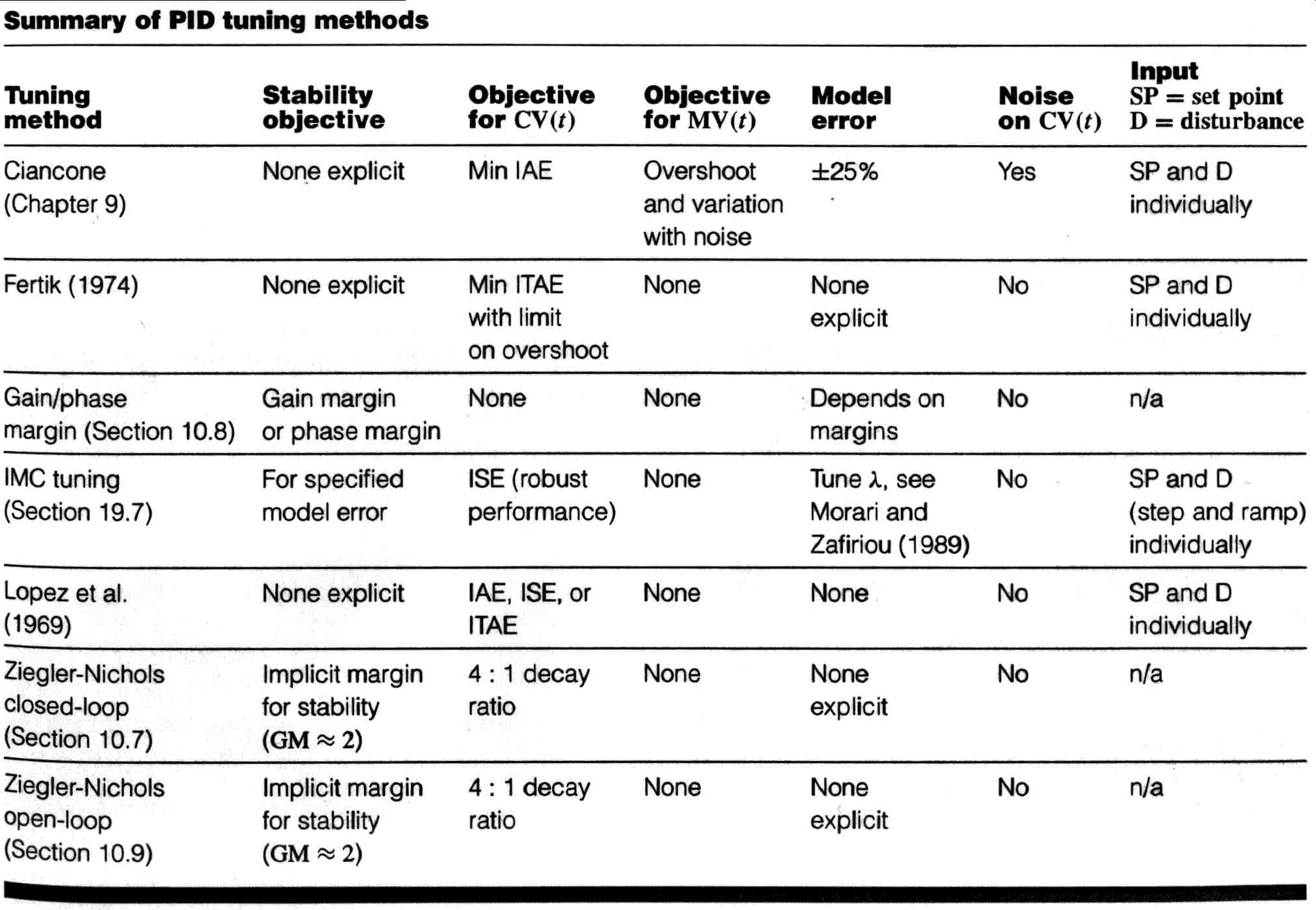 4
3
2
Controlled Variable
1
0
-1
0
5
10
15
20
25
30
35
40
45
50
Time
15
v1
TC
10
Manipulated Variable
5
v2
0
0
5
10
15
20
25
30
35
40
45
50
Time
CHAPTER 10: TUNING & STABILITY WORKSHOP 1
The data below is a process reaction curve for a process, plotted in deviation variables.  Determine the tuning for a PID controller using the Ziegler-Nichols method.
CHAPTER 10: TUNING & STABILITY WORKSHOP 2
Answer true or false to each of the following questions and explain each answer.
A.	A closed-loop system is stable only if the process and the controller are both stable.
B.	The Bode stability method proves that the closed-loop system is stable for only sine inputs.
C.	GOL(s) is the process model, GP(s), and sensor, final element, and signal transmission dynamics
D.	A process would be stable if it had three poles with the following values: -1, -.2, and 0.
FS
solvent
FA
pure A
AC
CHAPTER 10: TUNING & STABILITY WORKSHOP 3
The PID controller has been tuned for a three-tank mixer.  Later, we decide to include another mixing tank in the process.  If we do not retune the controller, will the control system be stable with the four-tank mixer?
Kc = 30
TI = 11
Td = 0.8
CHAPTER 10: STABILITY &TUNING
When I complete this chapter, I want to be 
able to do the following.
Determine the stability of a process without control
Determine the stability of a closed-loop feedback control system
Use these approaches to learn how dead time affects stability.
Lot’s of improvement, but we need some more study!
Read the textbook
Review the notes, especially learning goals and workshop
Try out the self-study suggestions
Naturally, we’ll have an assignment!
CHAPTER 10: LEARNING RESOURCES
SITE PC-EDUCATION WEB 
	- Instrumentation Notes
	- Interactive Learning Module (Chapter 10)
	- Tutorials (Chapter 10)

S_LOOP
	- You can perform the stability and frequency response calculations uses menu-driven features.  Then, you can simulate in the time domain to confirm your conclusions.
CHAPTER 10: SUGGESTIONS FOR SELF-STUDY
1.	Determine the stability for the example in textbook Table 9.2 (recommended tuning).  Use the nominal process parameters.  How much would KC have to be increased until the system became unstable?
2.	Determine the Ziegler-Nichols tuning for the three-tank mixer process.  Simulate the dynamic response using S_LOOP.
3.	Discuss applying the Bode stability method to a process without control.
CHAPTER 10: SUGGESTIONS FOR SELF-STUDY
4.	We do not want to operate a closed-loop system “too close” to the stability limit.  Discuss measures of the closeness to the limit and how they could be used in calculating tuning constant values.